ISRC and LEBT Vacuum System Design
Simone Maria Scolari 
Vacuum System Engineer
SRR 1 – Ion Source & LEBT
2018-07-17--18
System - Vacuum
Ion source
Low energy beam transport (LEBT)
PSS0 controlled area
and radiation shielding
LEBT 1
LEBT 2
Ion source
Plasma chamber
Extraction system
Pumping box
Solenoid
2 x steerer
Gate valve
Iris
Diagnostics tank
Gate valve
Solenoid
2 x steerer
Collimator
Commissioning tank (RFQ)
Magnetron
Waveguide
H2 bottle
HV controls
Chopper
Repeller
3 x solenoid
Repeller
2 x TMP
Beam stop
EMU H+V
ACCT
EMU H+V
Faraday cup
Faraday cup
N2 bottle
High voltage (HV) platform
NPM H+V
NPM H+V
Doppler shift
Doppler shift
ACCT
Voltage divider
2 x TMP
2 x TMP
Primary pump
Primary pump
HV power supply
Isolation transformer
Ground potential controls
Alternative location of beam instruments for commissioning
ACCT: AC current transformer
EMU: Emittance measurement unit
NPM: Non-invasive profile monitor
TMP: Turbomolecular pump
Front End and Magnets
Vacuum
PSS
Beam Diagnostics
Cooling water
Control system
2
Table of content
System Requirements (high level)
Specific safety systems (engineered control)
Operating & safety procedures (administrative control)
Test & Verification
Allowed testing Envelope
Open issues
3
System Requirements (high level)
Operational pressure

The gas throughput from the LEBT to the RFQ at the LEBT-RFQ mechanical interface shall not exceed 2x10-3 mbar l/s (P = 6E-5 mbar)
Leak Tightness

2x10-10 mbar l/s for metal connections; 
2E-8 mbar l/s for connections where polymeric gaskets are used
4
Specific safety systems
No ”on-line” leak monitoring system is envisaged in the design.
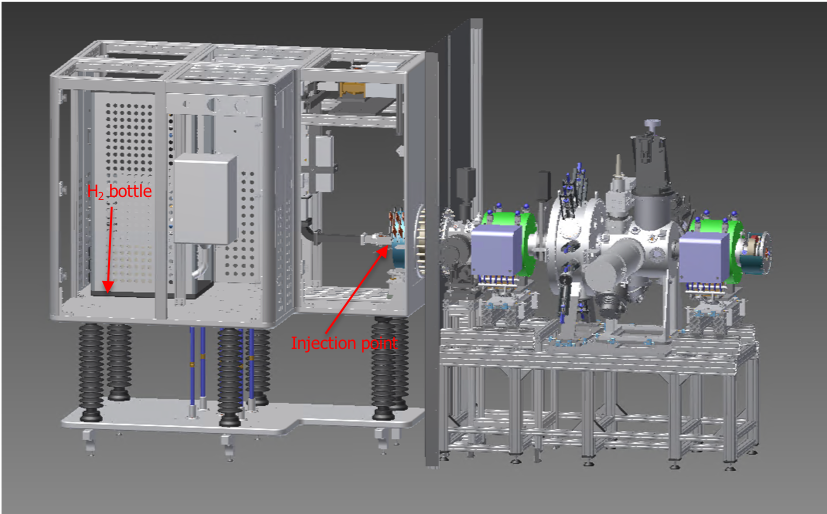 Leak Check of the delivery line will be executed at each bottle exchange according to ESS-0012897 – ”ESS Vacuum Handbook Part 4 – Helium Leak Test”.
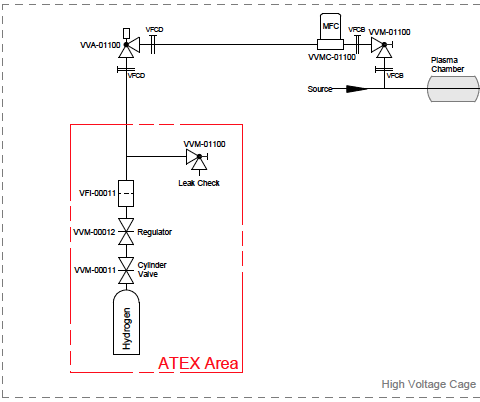 Bottle exchange will be carried only by trained operator.
A self-venting regulator has been selected since the accidental release of the entire content of hydrogen is not considered hazardous. A 10 l, 100 bar bottle will be used.
5
Operation procedures
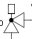 Pneumatic angle  valve
Gauge
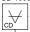 Primary pump
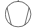 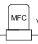 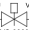 Mass Flow controller
Turbomolecular pump
Sector gate valve
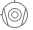 6
Test & Verification
Vacuum Control System (ICS scope)
Test and Verification is on going according to:
ESS-0087031 - LEBT Vacuum Control System - System Requirement Specification
ESS-0087038 - LEBT Vacuum Control System - Verification and Validation Plan


Leak Check
Leak Check according to ESS-0012897 – ”ESS Vacuum Handbook Part 4 – Helium Leak Test”.
All the existing connection have been leck checked. The beam stop cooling system presents a water leak.
Leak check on gas delivery systems to be executed.
7
Outstanding issues
8
Questions
First ESS proton is in this bottle!
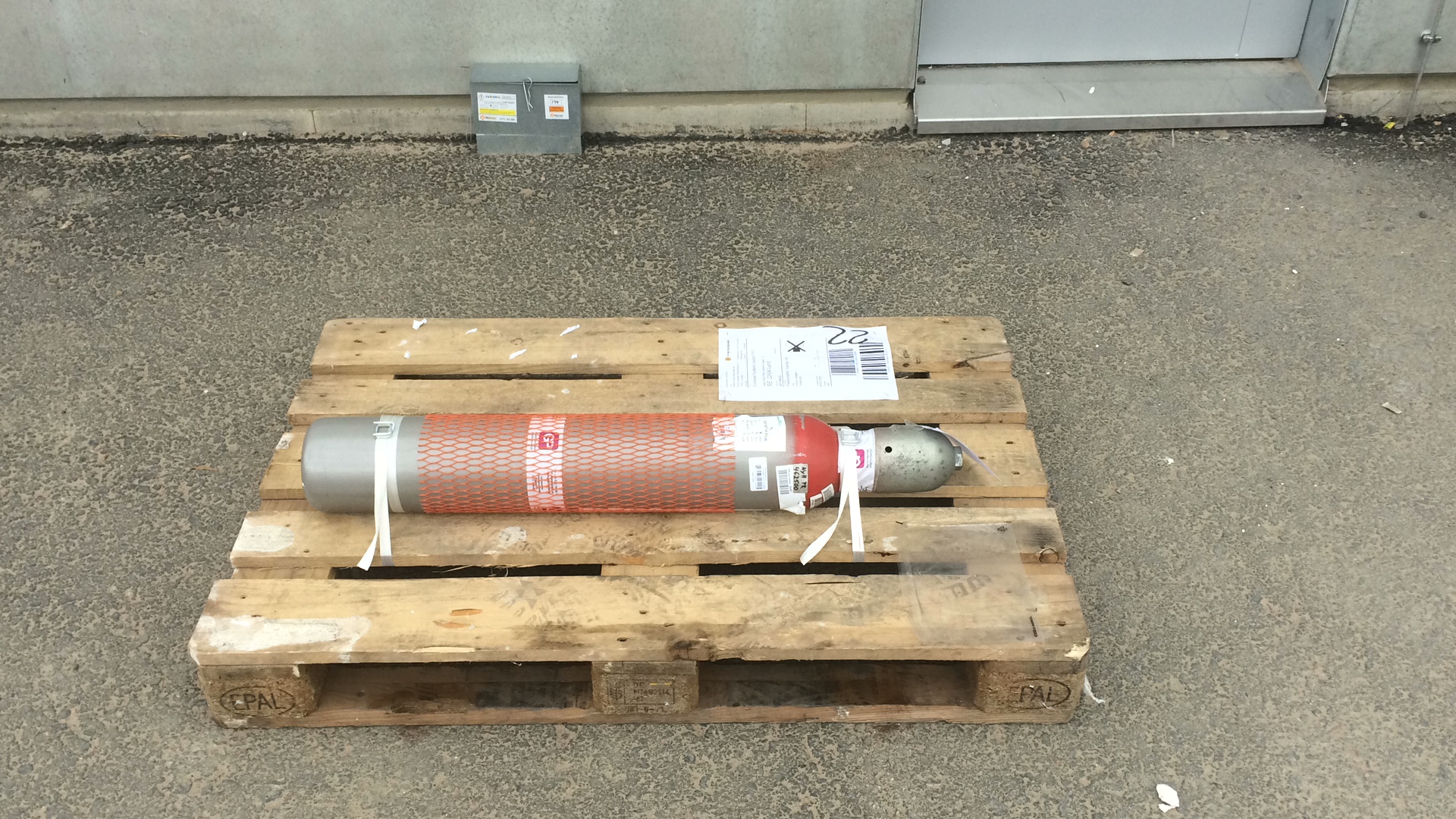